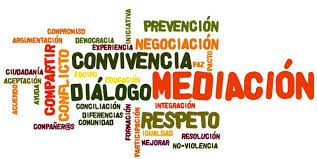 ¿Qué es la mediación?
Método para resolver un conflicto en el que una tercera parte interviene facilitando la comunicación y ayudando en la negociación entre las partes implicadas.
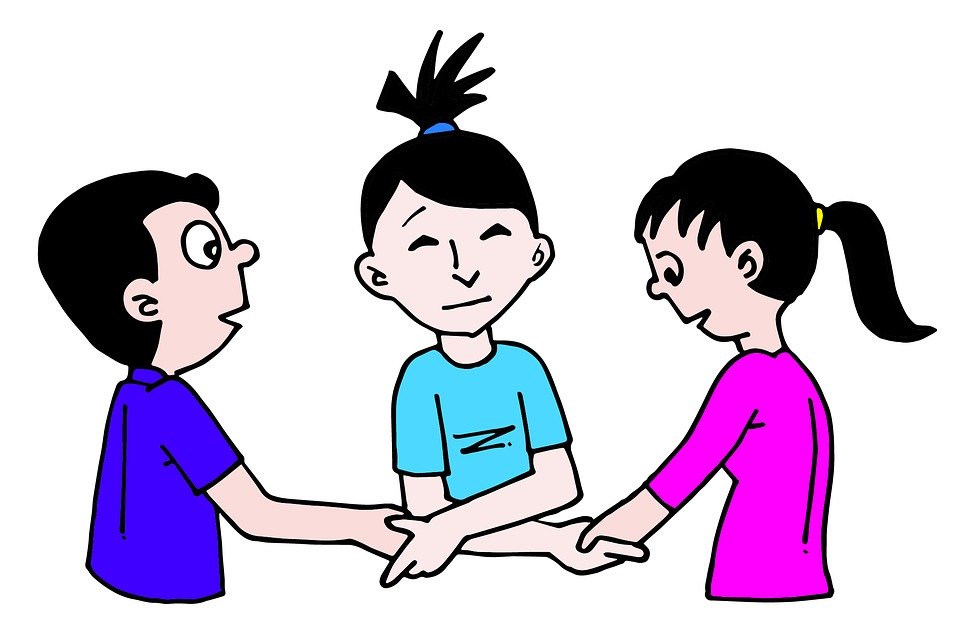 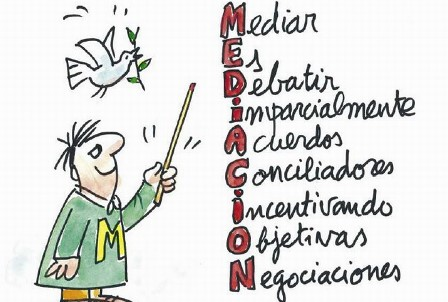 Finalidad de la mediación
Ayudar a las partes a resolver conflictos
Enseñar habilidades de resolución 
de conflictos
Mejorar la convivencia
Reducir los niveles de violencia
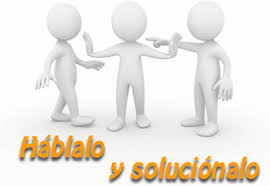 Principios de la mediación
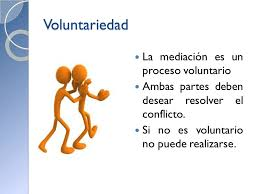 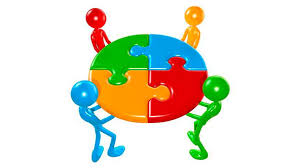 Es un proceso voluntario
Es confidencial
Es cooperativa y colaborativa
El mediador es imparcial y neutral
Se actúa de buena fe
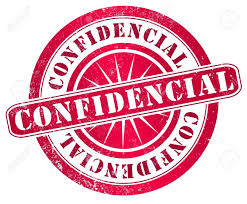 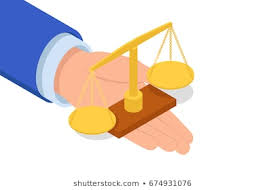 Efectos positivos de la mediación
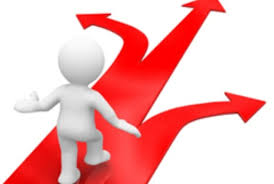 Aprendemos a tomar decisiones,
comprometiéndonos con ellas, y actuar 
Estimulamos el pensamiento reflexivo
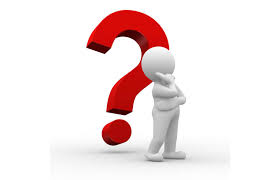 Efectos positivos de la mediación
Aprendemos a afrontar la realidad  y a recuperarnos 
de la adversidad
Descubrimos que todos podemos ganar
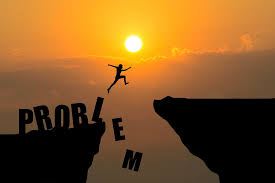 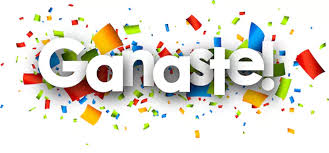 Efectos positivos de la mediación
Aprendemos a manejar emociones intensas de forma adecuada 
Trabajamos la empatía
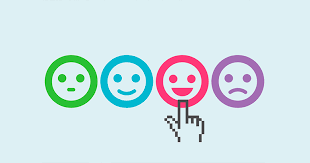 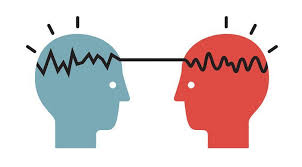 Efectos positivos de la mediación
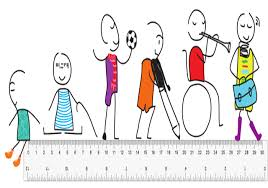 Aprendemos a valorarnos a nosotros 
mismos y a valorar las diferencias
Aprendemos a crear relaciones duraderas
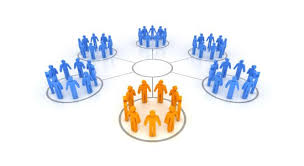 Conflictos mediables         Conflictos no mediables
Amistades que se han deteriorado
Personas que te agobian o te incordian	
Rumores y malentendidos			
Situaciones que te desagradan o te parecen injustas
Disputas y peleas
Los que atenten gravemente la dignidad de las personas: acoso, maltrato, abusos sexuales...
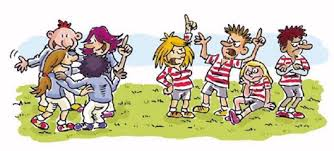 La figura del Mediador/a
Es la persona que promueve la creación de un espacio o clima en el que las personas tengan facilidad para comunicarse y deseen hacerlo.
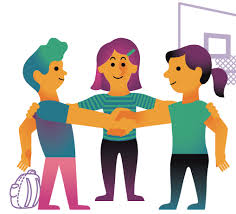 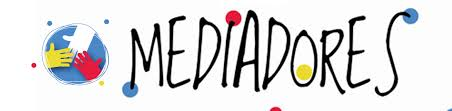 Perfil del Mediador
Tener predisposición hacia soluciones no violentas.
Ser empático.
Ser honesto consigo mismo y con los demás.		
Controlar su emociones.
Ser creativo.
Tener afán de servicio y no de protagonismo.
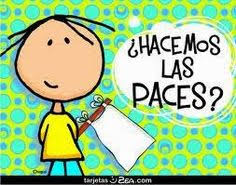 Habilidades del mediador/a
Escucha activa 					Comunicación verbal y noverbal 
														
																		
Observación
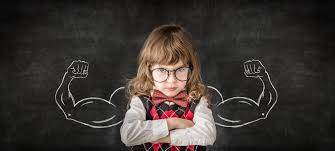 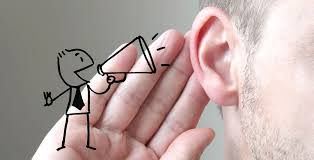 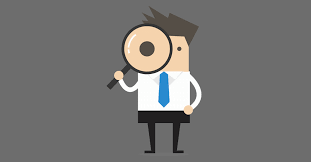 Actitudes del mediador/a
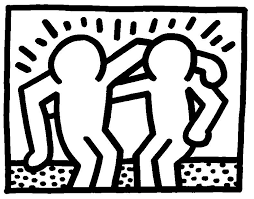 Empatía
Autenticidad
Calidez
Flexibilidad
Respeto
Capacidad de liderazgo
Humildad
Creatividad
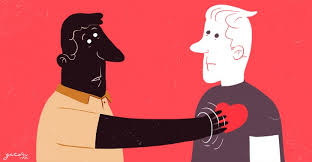 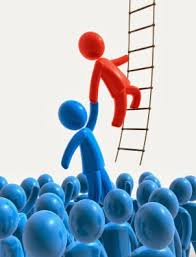 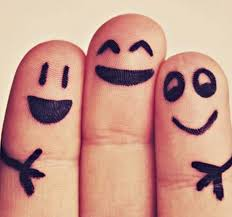 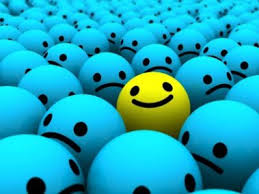 Funciones del mediador/a
Formular	     Generar espacios 	         Fomentar	        			preguntas	        de confianza         	la empatía
Reformular													 Proteger  propuestas												       	relaciones
Favorecer el equilibrio 	Reducir			Ayudar a concebir y			entre las partes		hostilidad	    comunicar nuevas ideas
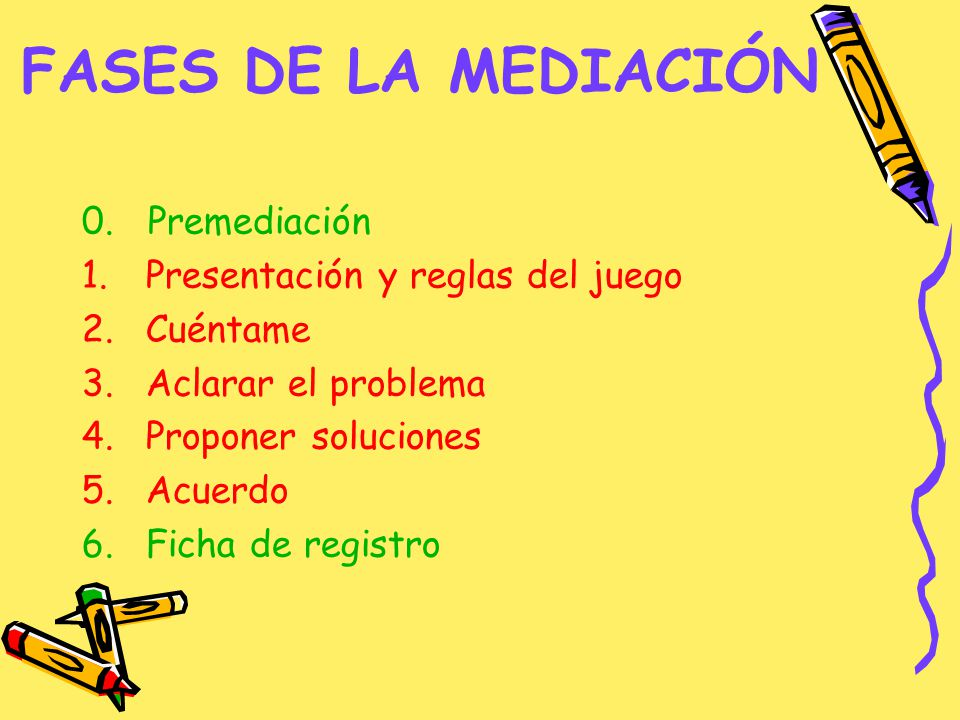 Protocolo de mediación
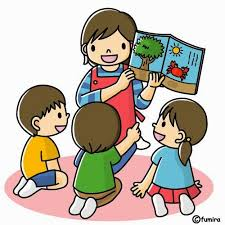 1.- Derivación o solicitud de casos, a través de:
Tutor/a
Jefatura de Estudios
Departamento de Orientación	
Cualquier docente 
Cualquier alumno/a, implicado o no
Buzón de convivencia
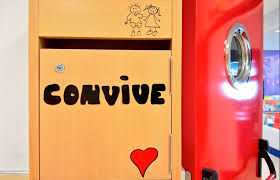 Protocolo de mediación
2.- Recepción del caso:
El equipo de mediación considera que el caso es mediable, asigna mediadores/as al mismo y da comienzo la siguiente fase de premediación.
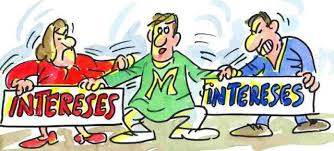 Protocolo de mediación
3.- Premediación
Hablar con las personas afectadas por el conflicto y explicarles en qué consiste una mediación. Termina cuando aceptan el servicio de mediación.
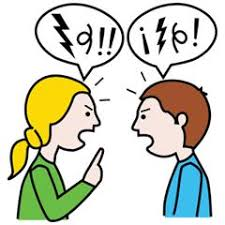 Protocolo de mediación
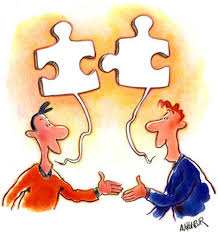 4.- Sesión de mediación
Se siguen una serie de fases:
a) El discurso inicial de las partes.
b) El intercambio o aclaración del problema.
c) La búsqueda y selección de soluciones.
d) La creación del acuerdo.
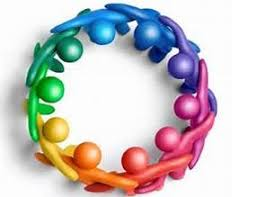 Protocolo de mediación
5.- Seguimiento de la mediación
Transcurridas unas semanas, los/las mediadores/as se ponen, de nuevo, en contacto con las partes para hacer un seguimiento del acuerdo y comprobar su cumplimiento.
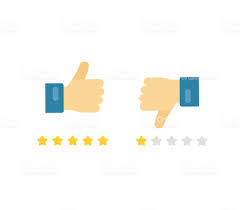 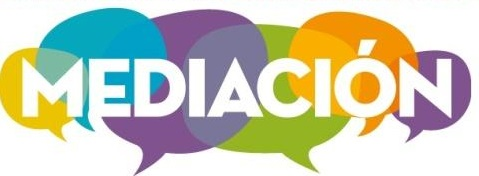 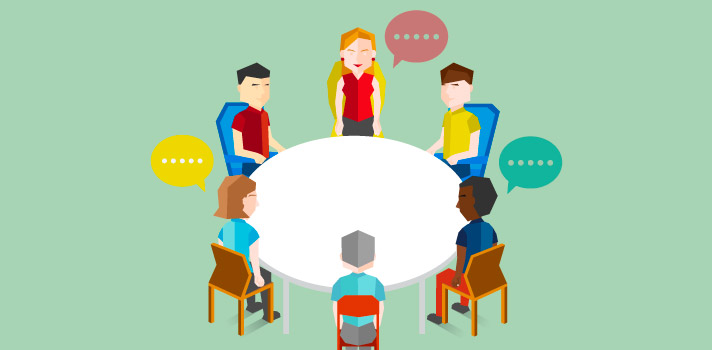